Проекты ФНС России «Общественное питание» и «Исключение недобросовестного поведения на рынке»
Цель проектов
Целью проектов является увеличение выручки, фиксируемой с применением контрольно-кассовой техники, и как следствие повышение роста доходов бюджета за счёт сокращения теневого оборота розничных рынков и создание равных, конкурентных условий ведения бизнеса.
2
Конкуренция имеет ключевое значение в механизме рынка: она активизирует деятельность фирм, приводит к повышению качества выпускаемой продукции, снижению цен и издержек и, наконец, стимулирует внедрение новейших технологий.
3
Сфера применения контрольно-кассовой техники при расчетах за товары, работы, услуги регулируется нормами Федерального закона от 22.05.2003                           N54-ФЗ «О применении контрольно-кассовой техники при осуществлении расчетов в Российской Федерации»
4
Онлайн-касса — это электронное устройство, которое автоматически передает информацию о проведенных расчетах в налоговый орган.
Преимущества онлайн-касс:
- если дополнительно приобрести у ОФД электронную подпись, то онлайн-кассу можно зарегистрировать без визита в налоговый орган. Раньше предпринимателю необходимо было стоять в очередях в отделениях ФНС для регистрации аппарата;
- современные онлайн-кассы синхронизируются с аналитическими программами и онлайн-бухгалтерией, что значительно упрощает бухгалтерский и налоговый учет и дает возможность предпринимателю вести его самостоятельно, без привлечения бухгалтера;
- значительное сокращение кассовой документации.
5
Окончание отсрочки 1 июля 2021 года не коснётся тех, кто уже полностью освобождён от применения онлайн-касс:
- экономические субъекты, осуществляющие виды бизнеса, перечисленные в п. 2 ст. 2 федерального закона № 54-ФЗ;
- налогоплательщики, которые осуществляют деятельность в труднодоступных, удалённых, непроходимых местностях;
- коммерсанты, которые проводят расчёты через специальных платёжных агентов;
- самозанятые граждане России (налог на профессиональный доход – НПД), официально зарегистрированные в ФНС (в приложении "Мой налог" или в личном кабинете налогоплательщика).
6
С 1 января 2021 года  ФНС России  возобновлены проверки соблюдения хозяйствующими субъектами требований законодательства Российской Федерации о применении контрольно-кассовой техники, мораторий на которые действовал до конца 2020 года в соответствии с постановлением Правительства Российской Федерации от 3 апреля 2020 г. №438
7
Сервис «Проверка фискального документа» позволяет потребителю оперативно проверить чек
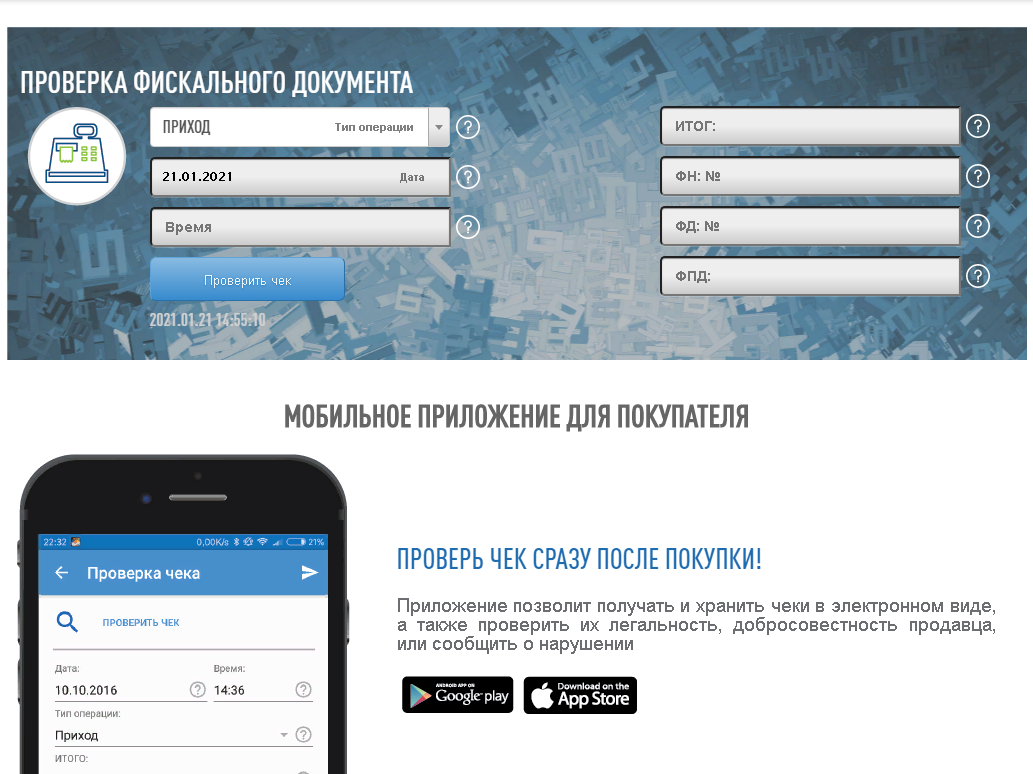 Также, ЧЕК можно проверить через мобильное приложение для покупателя на смартфоне
8
Штрафные санкции за нарушения законодательства о применении ККТ предусмотрены ст. 14.5 КоАП РФ:
9
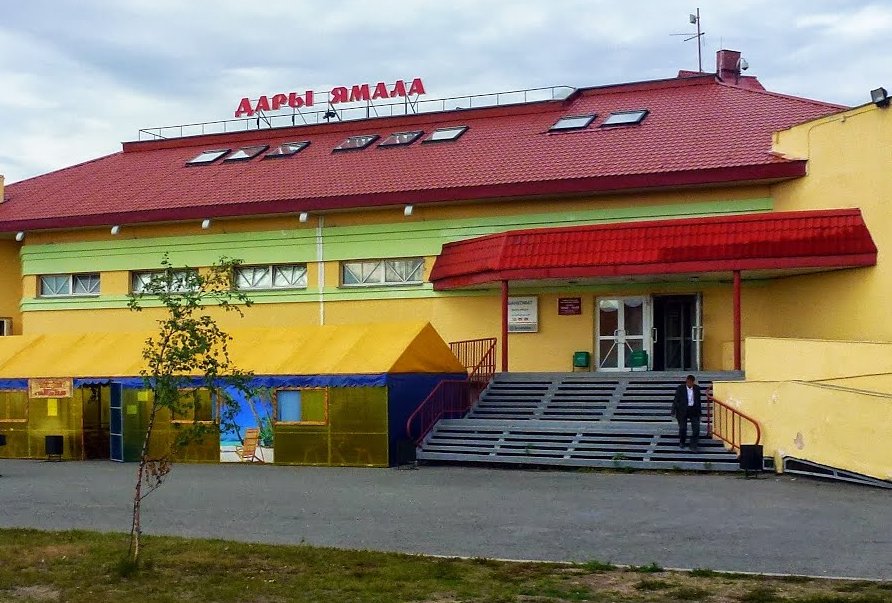 Универсальный розничный рынок,  г.Салехард, ул. Чубынина, 34
Площадь рынка 2588,2 м2
Дата принятия решения о выдаче разрешения  29.08.2019
Номер и дата выдачи разрешения № 3 от 29.08.2019
Срок действия разрешения 18.05.2022
10
Инвентаризация рынка
6 нанимателей – юридические лица
24 нанимателя – индивидуальные предприниматели
11
30 субъектов наблюдения
Количество нанимателей с ККТ, ед.


27
Количество нанимателей без ККТ, ед.

3
12
Выручка за 2020 год
13
Выручка за январь 2021 года
14
Деятельность в сфере «Общественное питание»:
438 
индивидуальных 
предпринимателя


237 
ИП за которыми зарегистрировано ККТ
200
юридических лиц



137
ЮЛ за которыми зарегистрировано ККТ
15
Цели проекта:
Все наниматели регистрируют ККТ;
Через ККТ проходит вся выручка нанимателей;
Фискальный чек «каждому покупателю»;
За каждого привлеченного наемного работника предоставляется налоговая отчетность;
Устранение недобросовестной конкуренции;
Перевод в «Белый сектор» всего рынка.
16
СПАСИБО ЗА ВНИМАНИЕ
17